@HomeThe fastest and quickest way to solve problems at home
Laila Chima, Adam Khorakiwala, Gavin Nelson
Overview
Tasks
Lo-fi prototype
Participant backgrounds
Testing method
Results
Questions?
Mission Statement
“Solve people’s home problems in the most seamless way possible. By creating a powerful and easy-to-use network of users and problem solvers, we hope to connect these problems with the problem-solvers and create value for everyone in this space.”
[Speaker Notes: Quickly have a home service provider come to their home and fix the issue in front of them]
Task 1: Send a help request
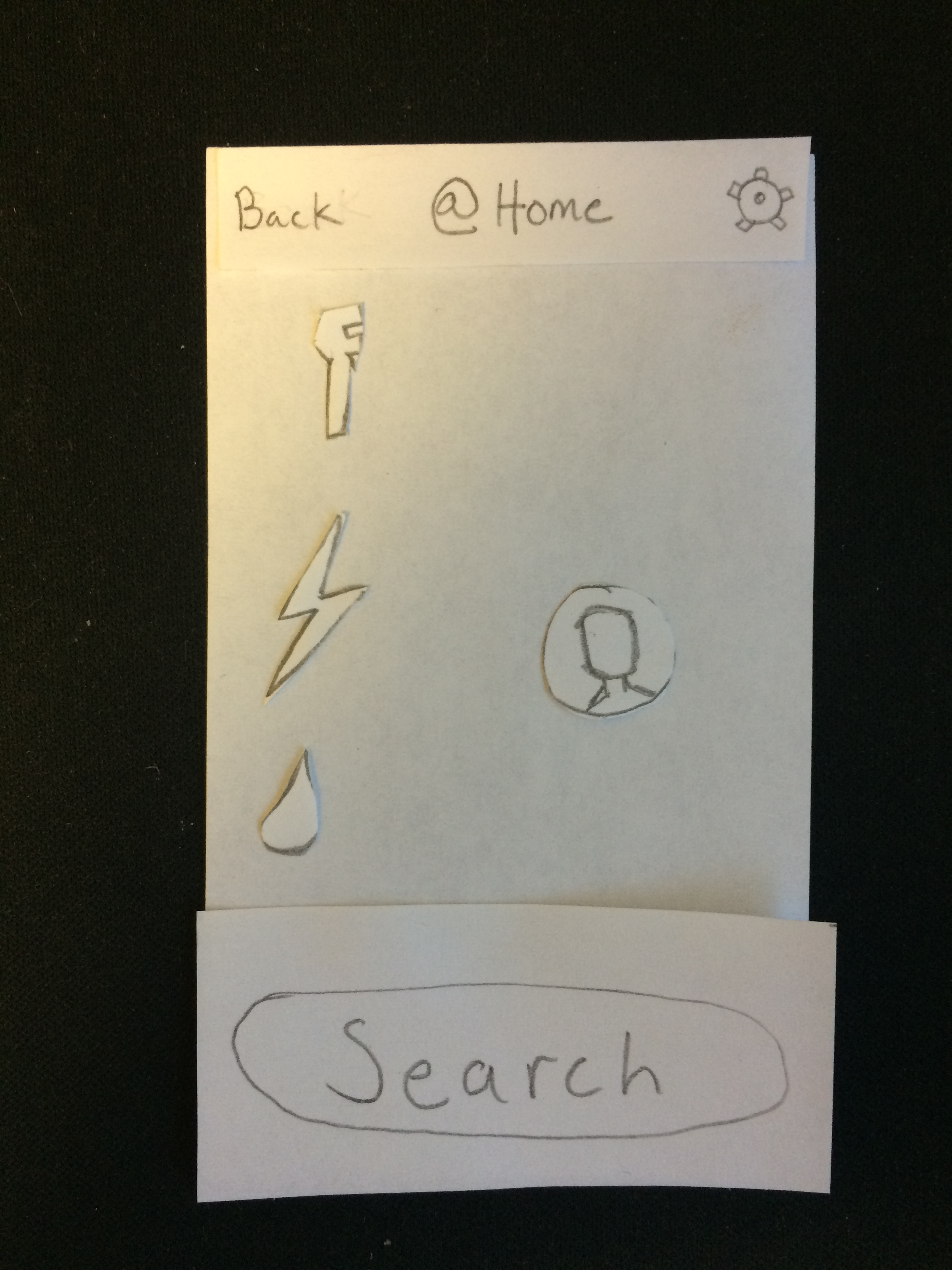 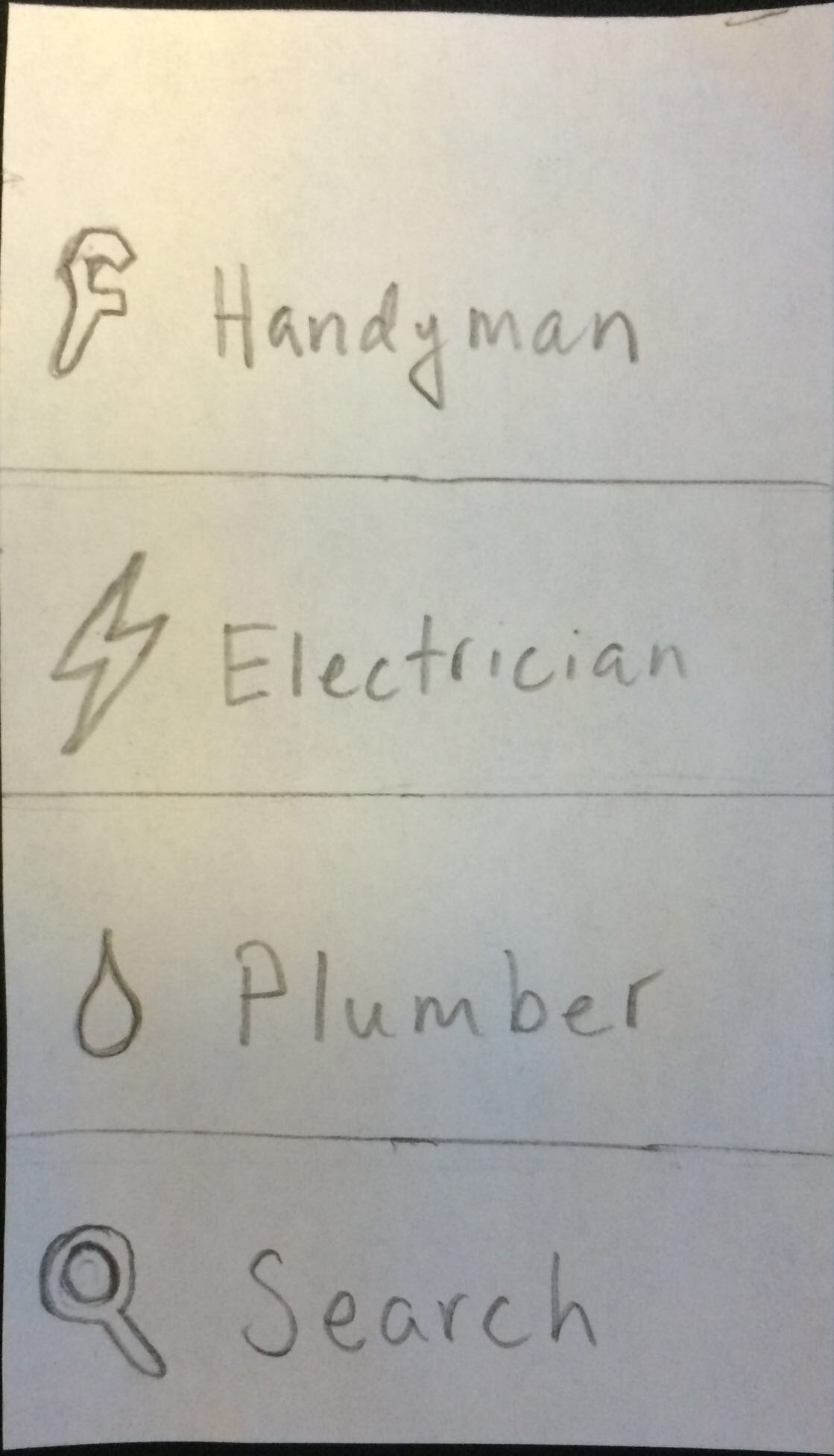 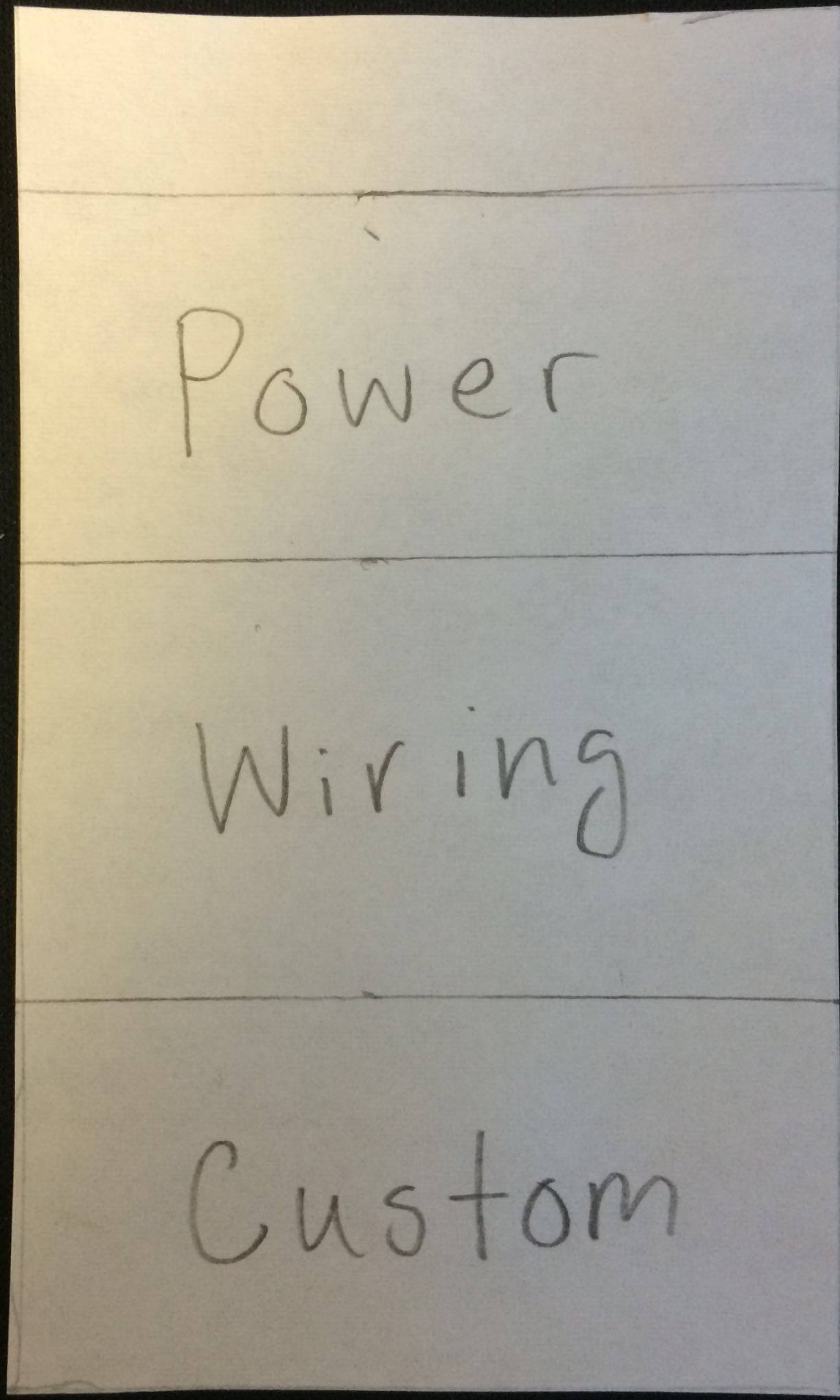 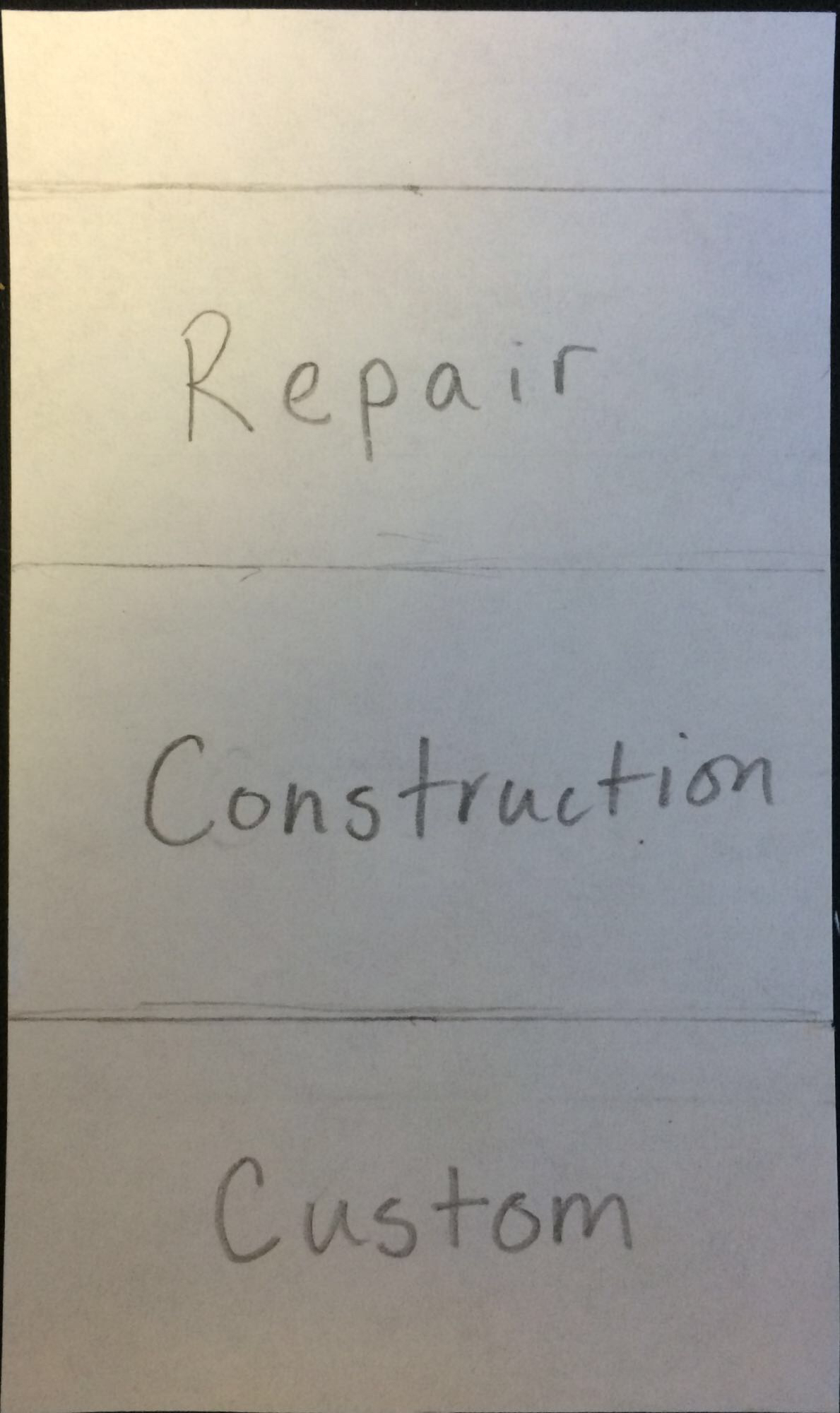 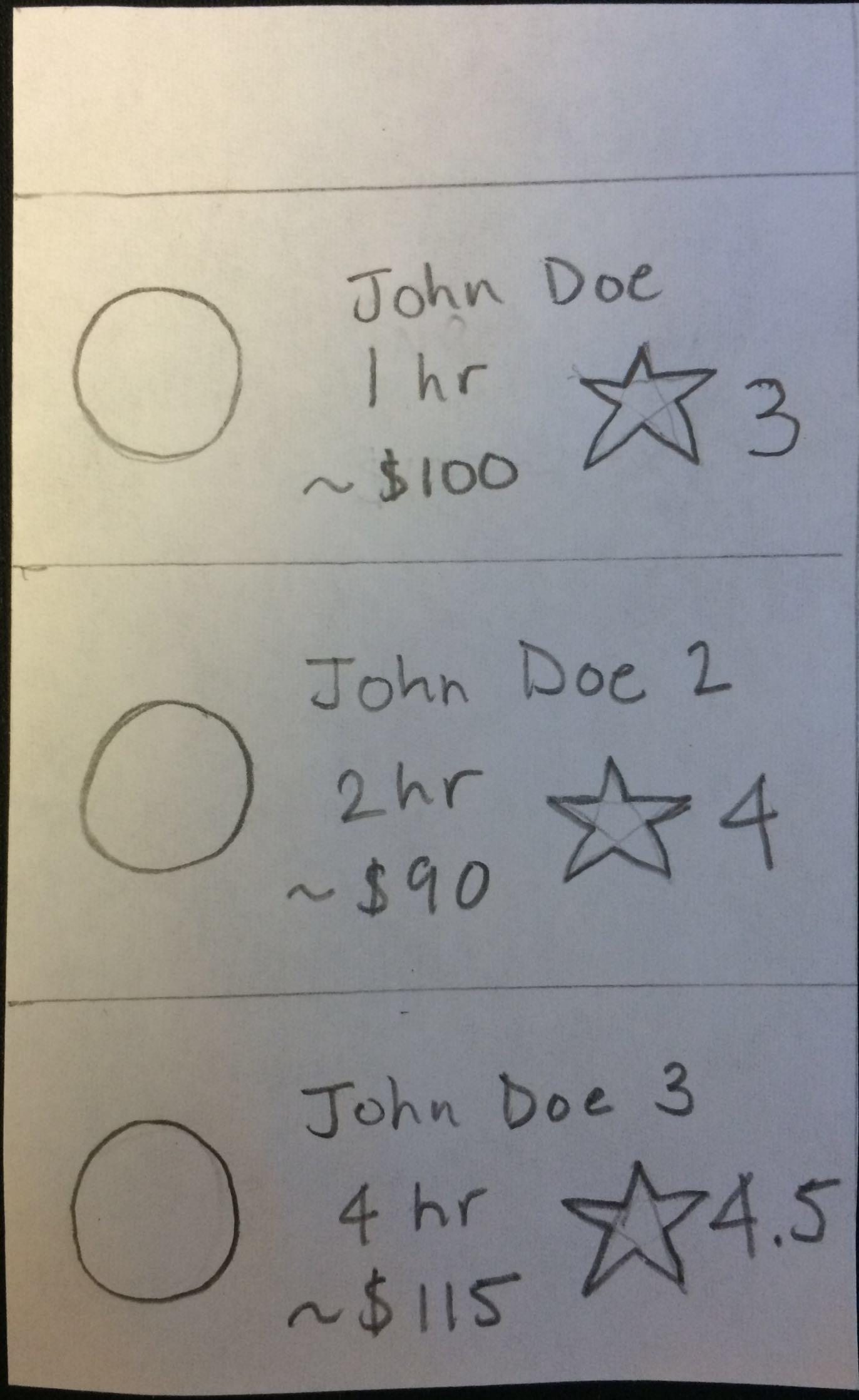 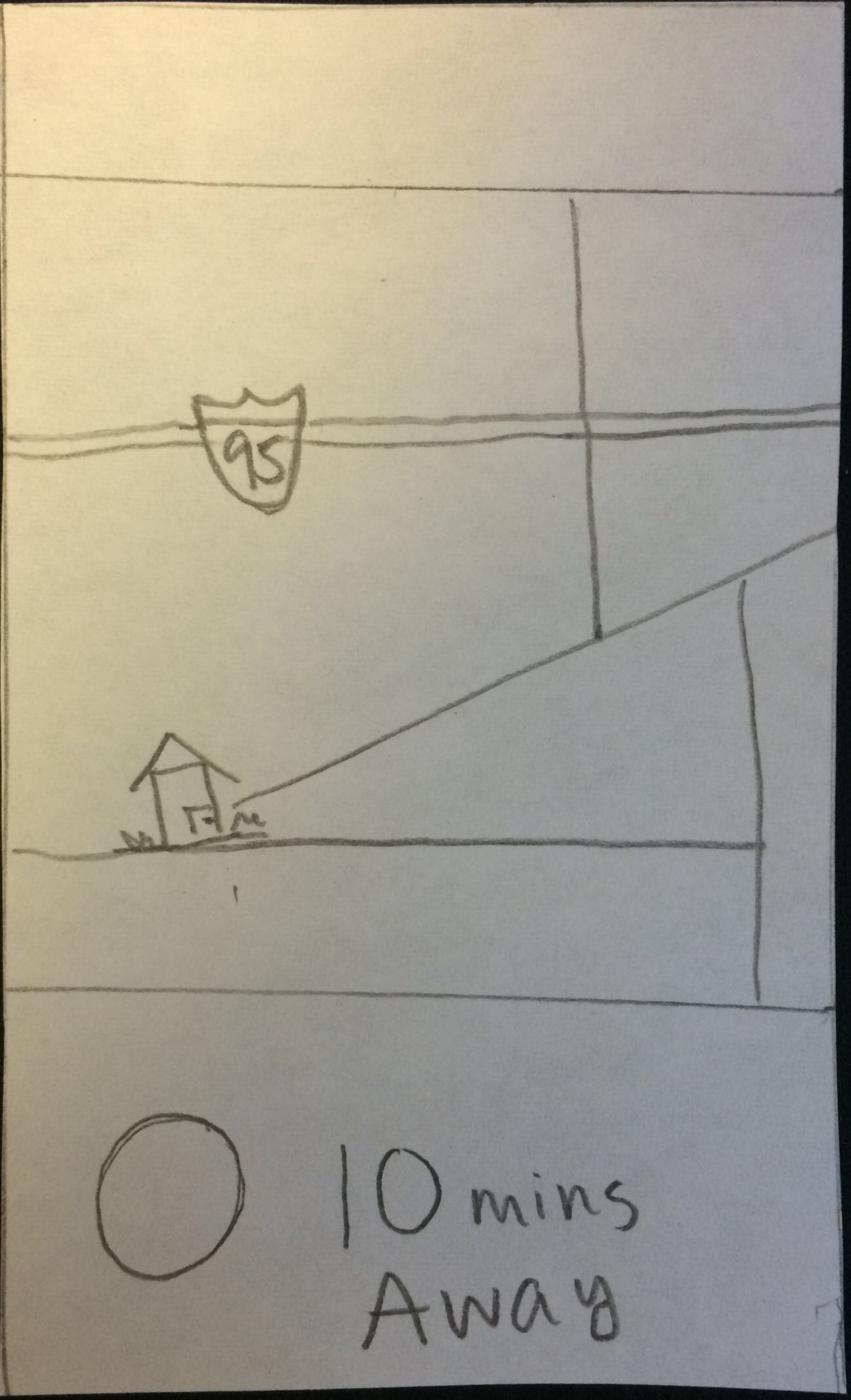 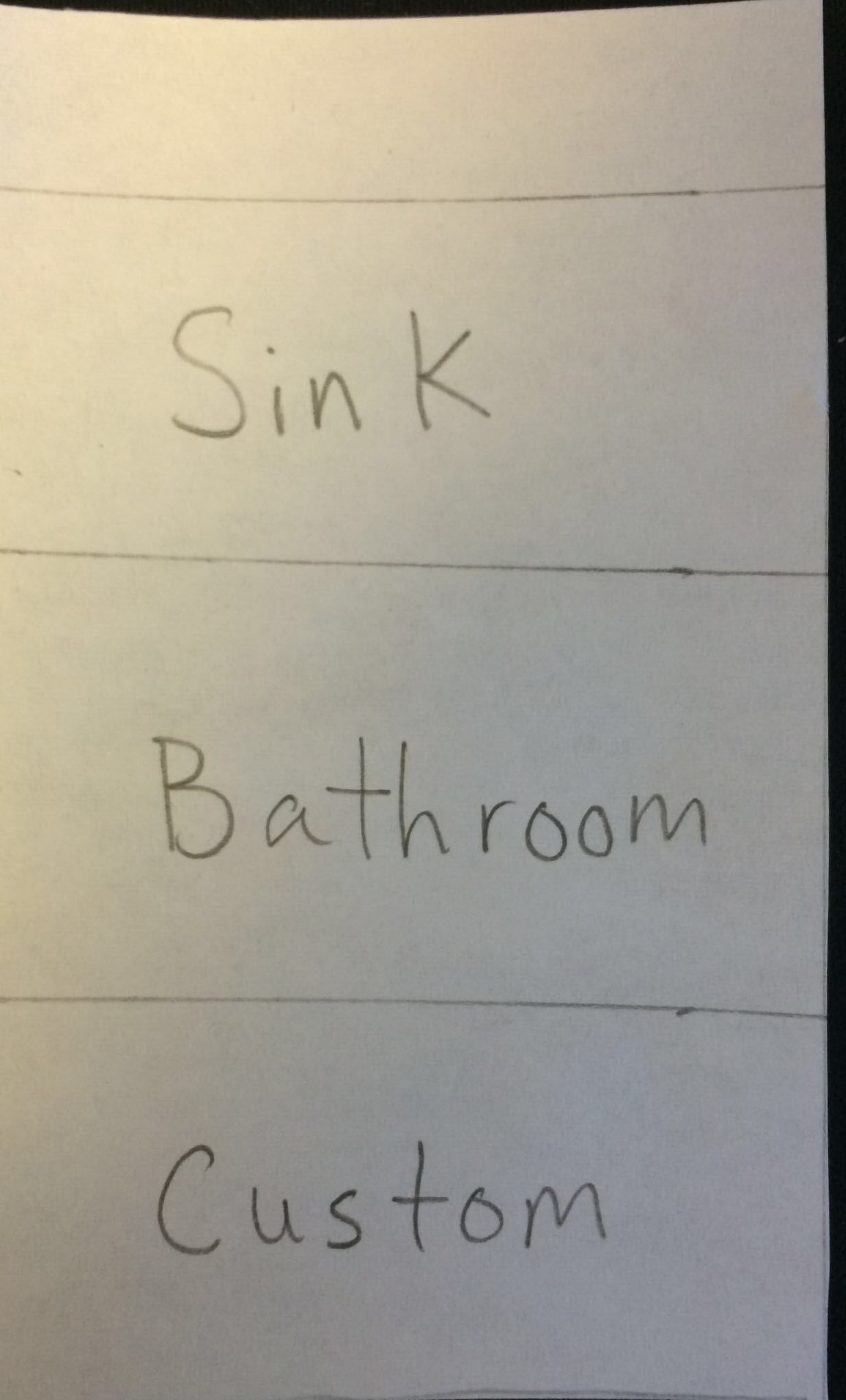 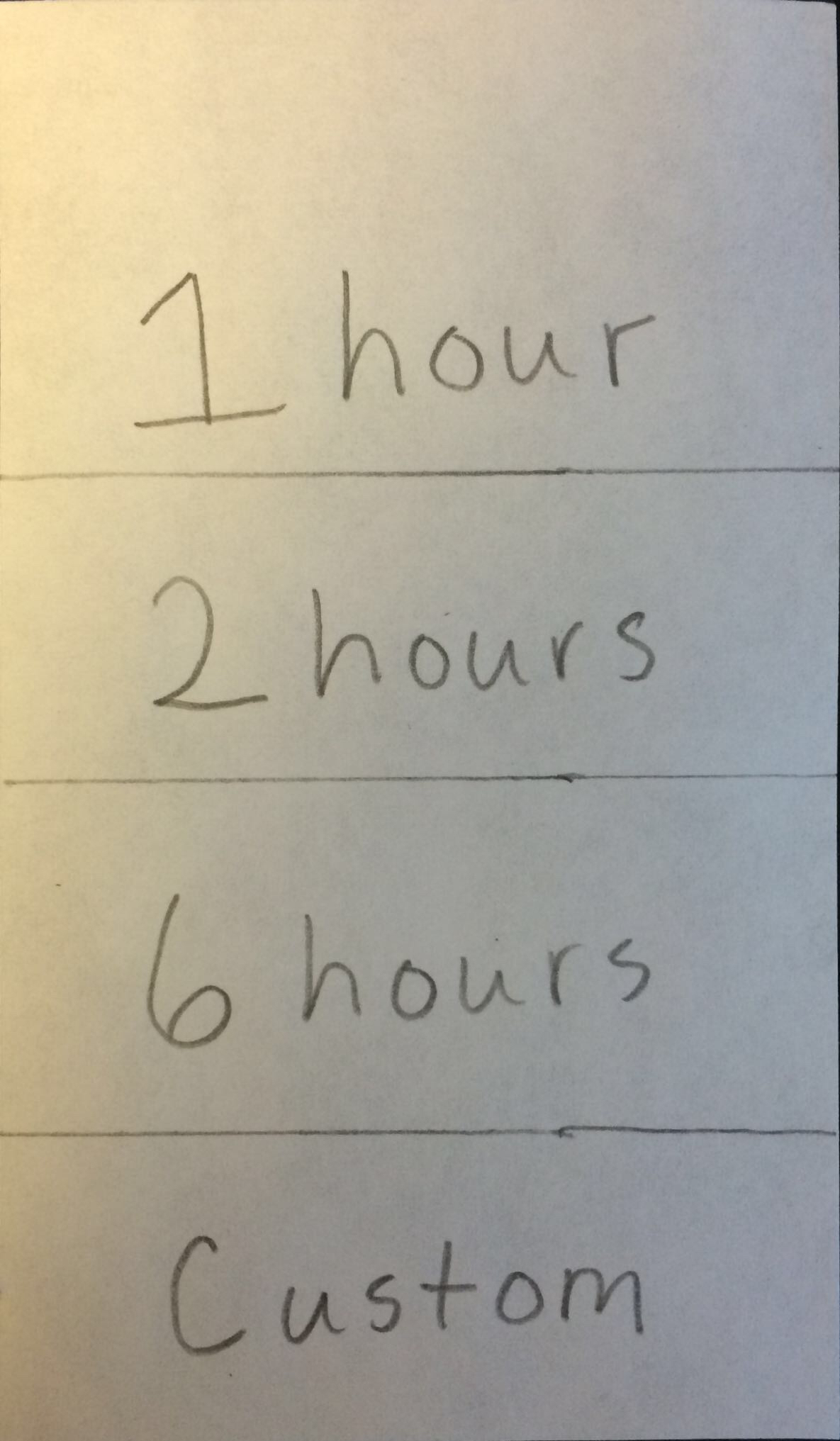 Task 2: Pay for help
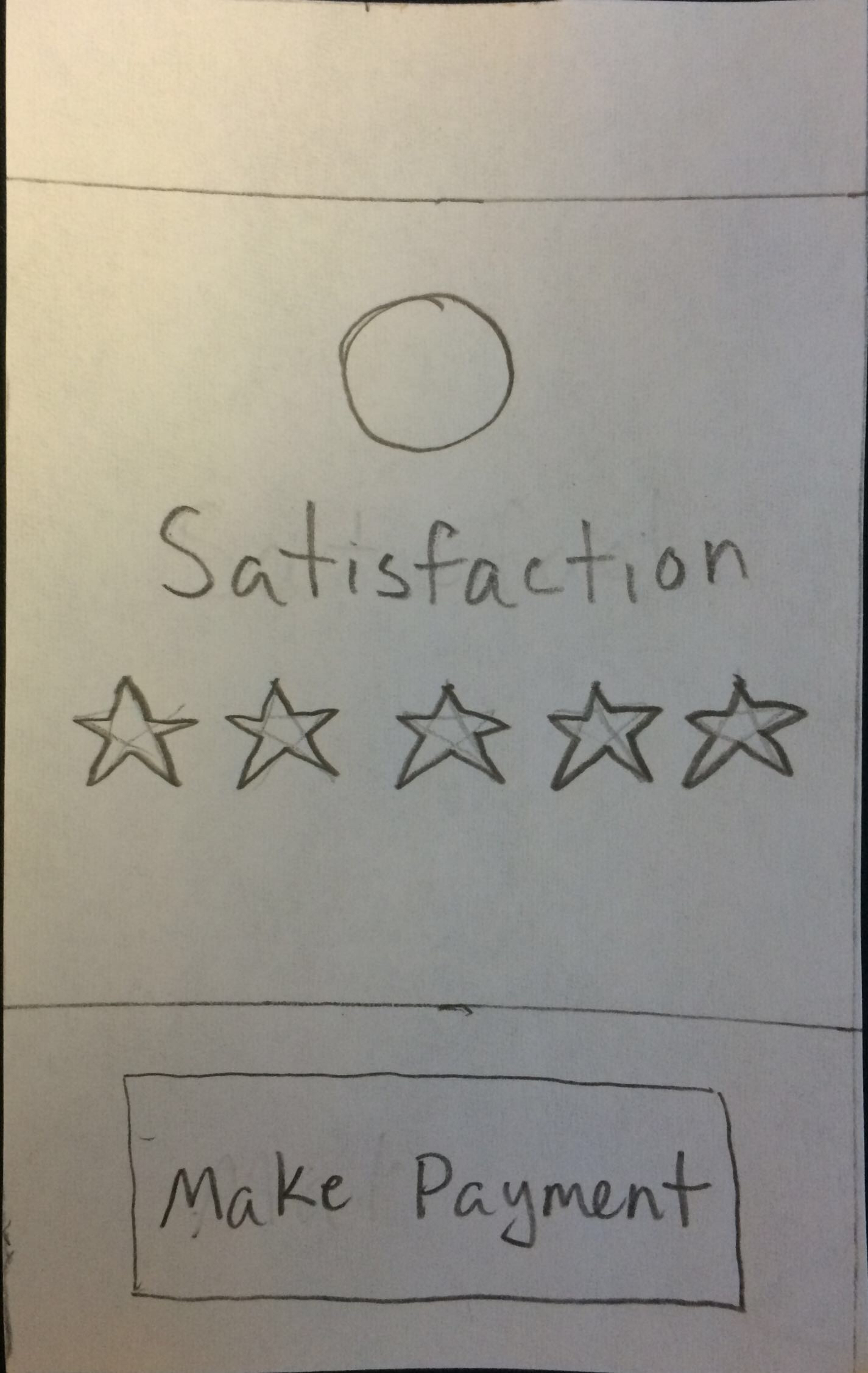 Task 3: Respond to help request
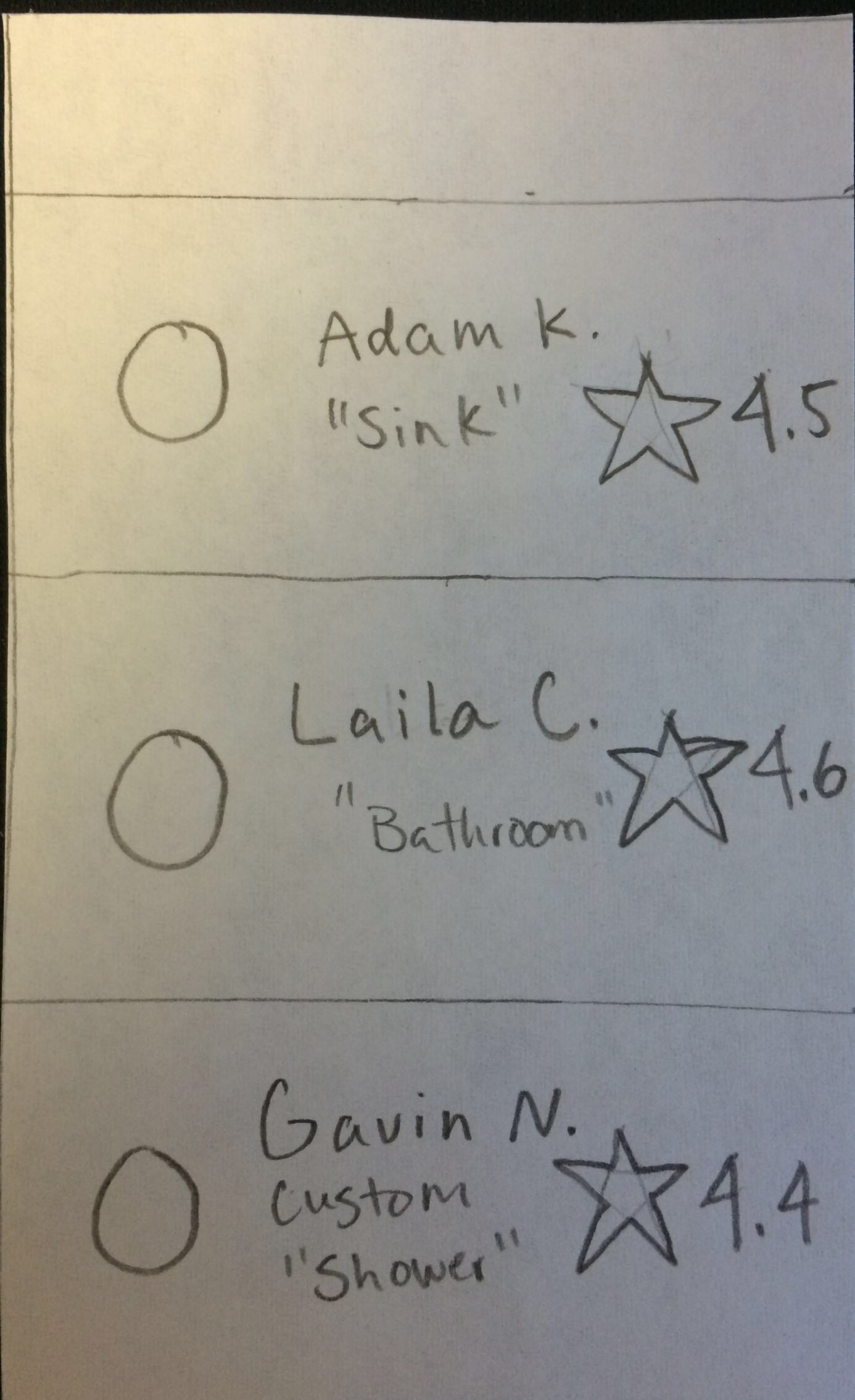 Experimental method
User backgrounds
Person 1: Dorm Custodian
Person 2: Senior living off campus
Person 3: Palo Alto resident
Testing areas
Dorm lounge
History corner
Café on University Avenue
Protocol
[Speaker Notes: Broke up users into two categories
Tested one custodian for help, two users as customers
Custodian interviewed in dorm lounge
Palo Alto resident interviewed in Café on University ave
Senior interviewed at the History Corner

Make them sign a consent form, tell them time commitments, 
Introduce them to our idea
Give them paper prototype
Ask them to do the tasks
Record all things they said with their permission 
Ask them to fill out a questionnaire with feedback]
Experimental results – Person 1 (Stanford Custodian)
Performed very well
Some confusion because of paper prototype
Some curiosities
Scheduling tools
How he could get work
Setting price
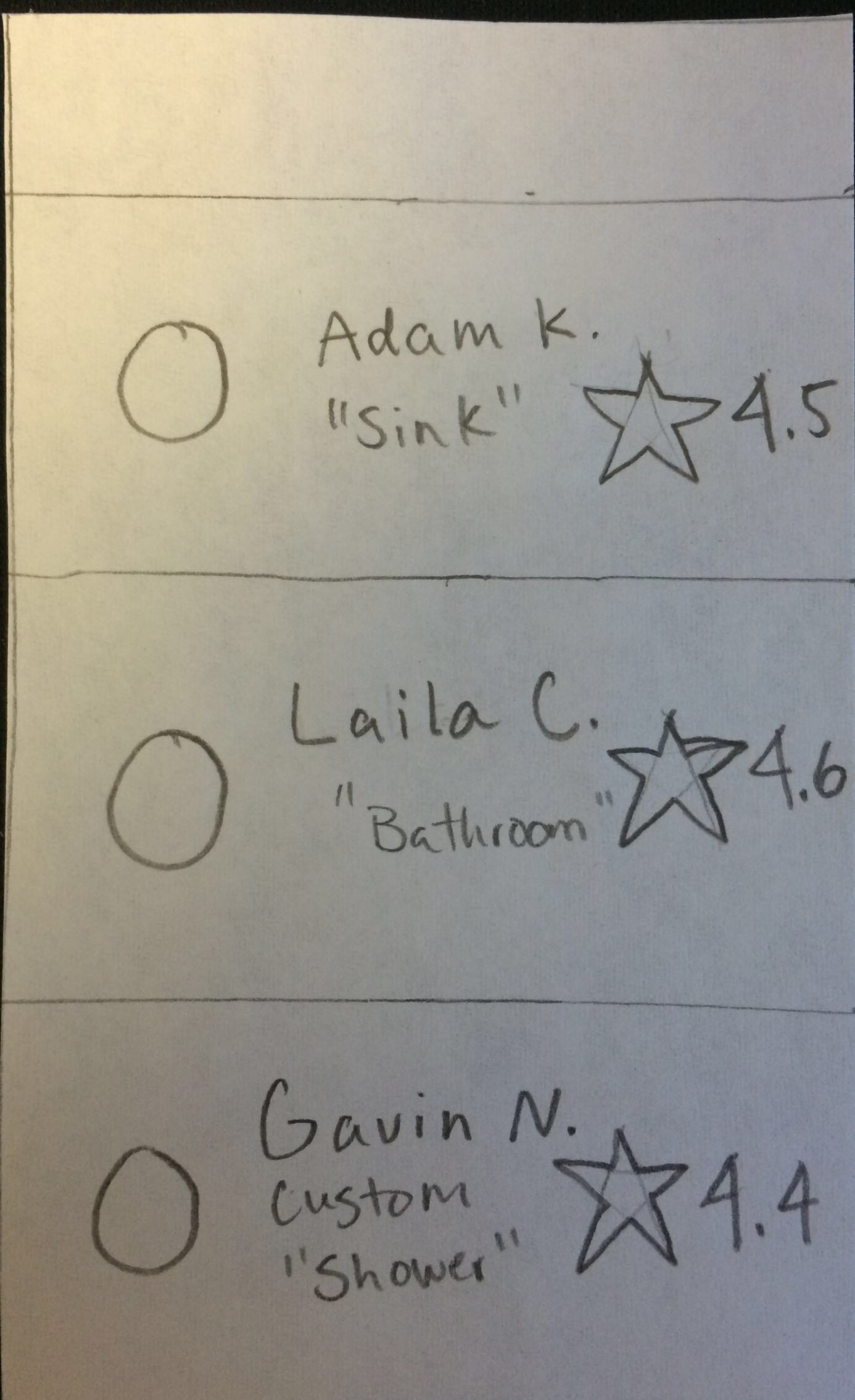 [Speaker Notes: Curiosities: scheduling tools, how he could get work, how he could set price to make sure he got work]
Experimental Results – Person 2 (Senior living off campus)
Fast in going through the workflow
Confusion over payment screen
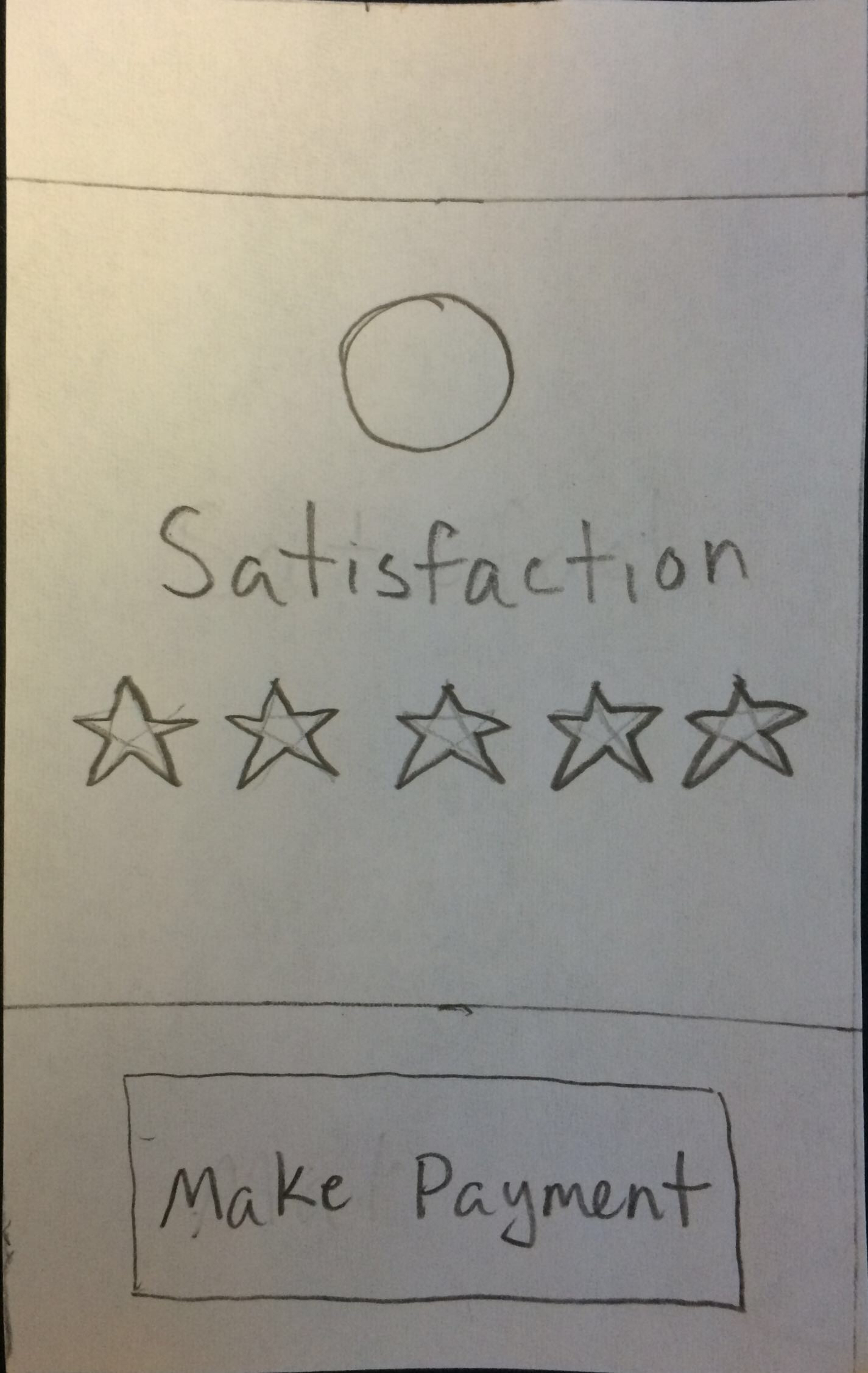 [Speaker Notes: If I press rating, does the payment automatically go through?]
Experimental Results – Person 3 (Palo Alto Resident)
Debate on which service provider to choose
Wanted to be able to pay first and then rate the person in private
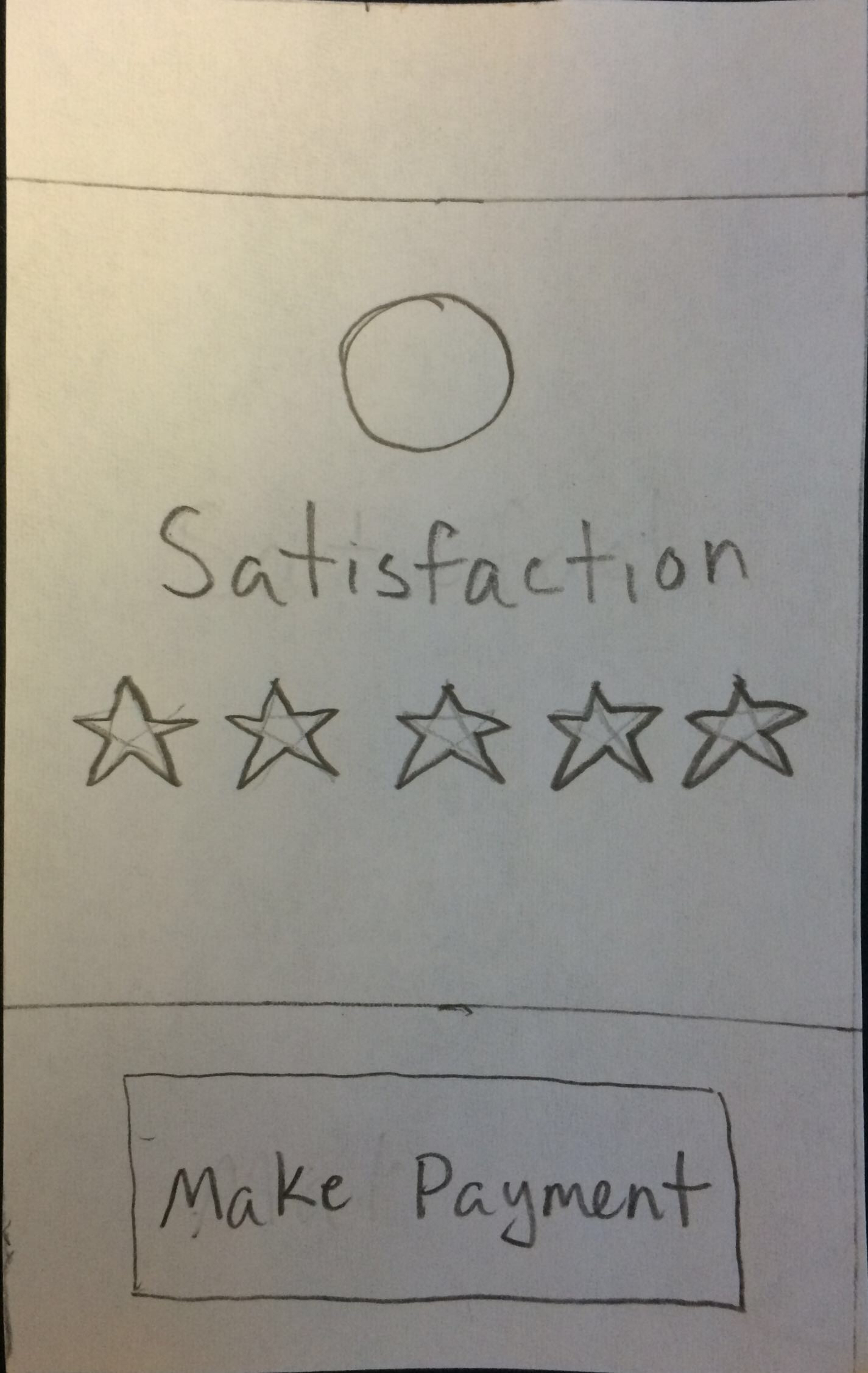 Questions?